A Survey on Health Status and Health Care Demands of Chinese Urban Elderly Residents
Linping Xiong (Second Military Medical University, Department 
of Health Services Management)
Qianyun Wang (Hospital No. 323, Xi’an, China)
Haiying Teng (Second Military Medical University, Department
 of Mathematics and Physics)
1
2014 iHEA and ECHE Joint Congress                                 13-16 July, 2014, Dublin, Ireland
Basic Circumstance of the Whole Investigation Sample
This article presents  the findings of a study on   the health status and medical security for urban elderly aged 60 years or over in three cities of China. 
      The data came from an survey conducted in 2011-2012  in Xi’an, Shanghai and Wuhan. Based on cluster random sampling, totally 943 questionnaires were collected giving the effective rate of 96.5%.
2
Basic Circumstance of the Whole Investigation Sample
Monthly income
Sample  size and Sex ratio
Age distribution
Average monthly income of those surveyed was RMB 1946 Yuan. Most seniors have low pensions in China. Poor financial condition is one of the main reasons restricting the aged to seek medical services.
3
Health Status and Health Service Utilization
Disability
Prevalence of chronic diseases
Prevalence rates of hypertension and diabetes were 52.5% and 15.2% respectively, and incidences of complications of both diseases were 40.4% and 51.9% respectively.
Health service utilization
Two week prevalence rate 27.3%.
Two-week GP-visit rate 23.4%.
Annual hospitalization rate 60.8%.
4
Health Service Demand and Medical Costs
Per capita medical expenses on chronic diseases within six months
80.7% of individuals with chronic diseases, with per capita medical expenses of 4,688 Yuan in 6 months. Out of pocket paid 2786 Yuan per person, which accounted for 62.9% of total expenditure. The results reflected the low outpatient reimbursement.
5
Health Service Demand and Medical Costs
Per capita hospital costs in the latest admission
In 1 year before survey, 29.5% individuals admitted to a hospital. Costs paid by patients themselves accounted for 31.6% of total expenditure. Obviously the inpatient reimbursement rate were much higher than that for outpatient. 
Even so, as high as 51.6% of people reporting difficulties in covering their hospital charges. The elderly who need to admitted to hospitals but didn’t accounted for about 25.7%, among which 52.6% due to financial reasons.
6
Conclusions and Suggestions
Satisfaction rate with social medical insurance (%)
Satisfaction rate of residents among   three cities is all lower 
                  than that of employees. 
                  Xi’an came in the last in
                  the survey.
Factors affecting the satisfaction rate of medical insurance including  income, basic medical insurance, disability, chronic-disease costs and number of children by using logistic regression analysis.
Conclusions and suggestions
Overall, health conditions of urban elderly are not optimistic. 
Need to increase the reimbursements of outpatient services. 
Establish a new elderly security mode for health care.
Strengthen the community-based home care.
7
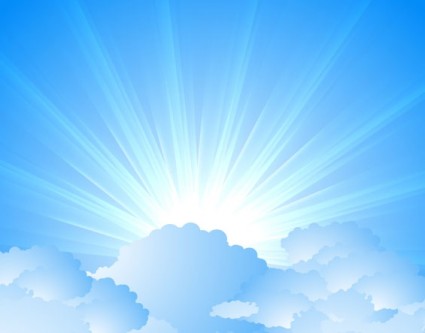 OMICS Journals are welcoming Submissions
OMICS Group welcomes submissions that are original and technically so as to serve both the developing world and developed countries in the best possible way.
OMICS Journals  are poised in excellence by publishing high quality research. OMICS Group follows an Editorial Manager® System peer review process and boasts of a strong and active editorial board.
Editors and reviewers are experts in their field and provide anonymous, unbiased and detailed reviews of all submissions.
The journal gives the options of multiple language translations for all the articles and all archived articles are available in HTML, XML, PDF and audio formats. Also, all the published articles are archived in repositories and indexing services like DOAJ, CAS, Google Scholar, Scientific Commons, Index Copernicus, EBSCO, HINARI and GALE.
For more details please visit our website: http://omicsonline.org/Submitmanuscript.php
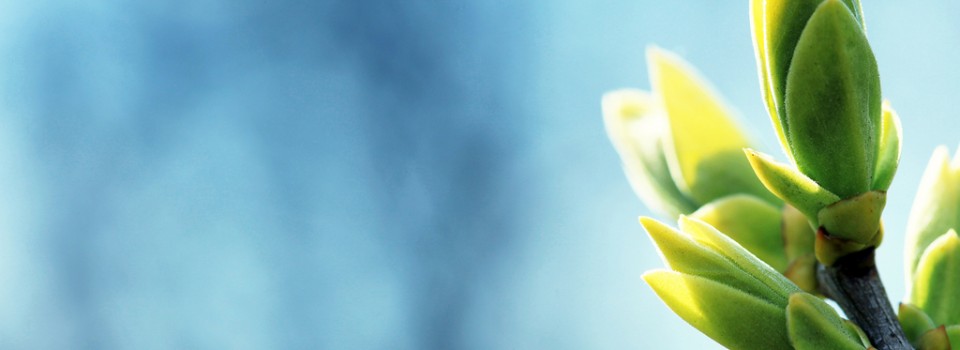 OMICS International
www.omicsonline.org
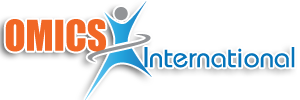 OMICS International (and its subsidiaries), is an Open Access publisher and international conference Organizer, which owns and operates peer-reviewed Clinical, Medical, Life Sciences, and Engineering & Technology journals and hosts scholarly conferences per year in the fields of clinical, medical, pharmaceutical, life sciences, business, engineering, and technology. Our journals have more than 3 million readers and our conferences bring together internationally renowned speakers and scientists to create exciting and memorable events, filled with lively interactive sessions and world-class exhibitions and poster presentations. Join us!OMICS International is always open to constructive feedback. We pride ourselves on our commitment to serving the Open Access community and are always hard at work to become better at what we do. We invite your concerns, questions, even complaints. Contact us at contact.omics@omicsonline.org. We will get back to you in 24-48 hours. You may also call 1-800-216-6499 (USA Toll Free) or at +1-650-268-9744 and we will return your call in the same timeframe.
Contact us at: contact.omics@omicsonline.org